Välkomna till Göteborg
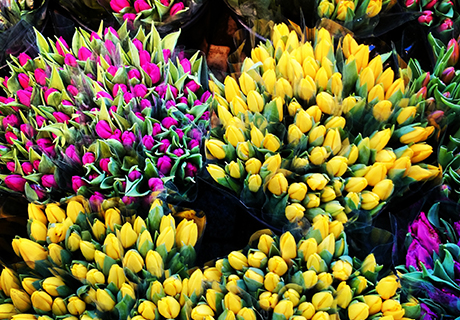 13e Mars 2015
10:00-12:00    
Genomgång av nationella resultat 2014
Diskussion
Induktioner inledning
12:00 - 13:00  
Lunch serveras vid föreläsningslokalen

13:00 - 15:00  
Induktioner resultat enkät, Eva
HIE, kramper och kylbehandling i relation till sectiofrekvens i Robson-1, Marie Blomberg
Diskussion
Information om nationella projekt:
 Graviditetsregistret

SVEUS   Nationell samverkan för värdebaserad ersättning och uppföljning i hälso- och sjukvården-Förlossningsvården

Tema nästa möte.
15.00 Kaffe
Dagens program
Europa
Världen
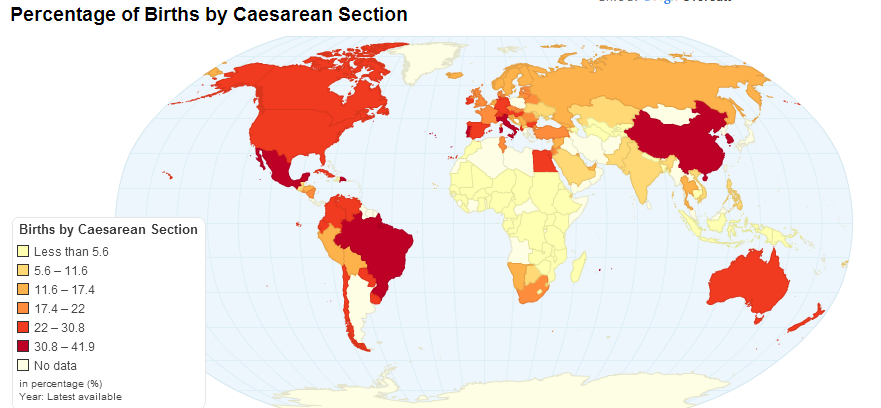 Sverige
Stor variation mellan olika klinikerVarför?Olika arbetssätt?Lära sig av kliniker med bra resultat?Fokusera på viktigaste patientgrupper.
Om man inte tycker  att man har ett problem….
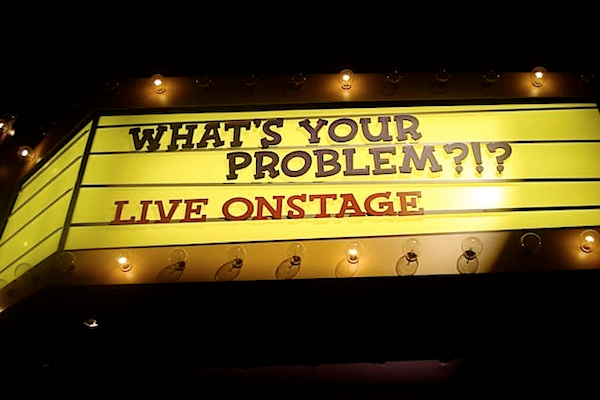 Robson 2014
Alla kliniker utom två
Grupp 10prematurer
4.3% av alla förlossningar

29% sectio
Grupp 9tvär,sned
0.2% av alla förlossningar

100% sectio!
Grupp 8flerbörd
1.6 % av alla förlossningar

56 % sectio
Grupp 7säte omföderska
1.1 % av alla förlossningar

88 % sectio
(54-100%)
Grupp 7 säte omföderska
Grupp 6säte förstföderska
1.9 % av alla förlossningar
94% sectio
(72-100%)
Grupp 6 säte förstföderska
Grupp 5tidigare sectio, enkelbörd, huvudbjudning, fullgången (37+0)
7,7 % av alla förlossningar
53 % sectio
Grupp 4cOmföderska, enkelbörd, huvudbjudning, fullgången (37+0). Ej tidigare kejsarsnitt. Elektivt sectio
1,5% av alla förlossningar
Variation: 0.0-2.6%
Andel elektiva sectio av alla omföderskor, huvud, v 37+0, ej sectio tidigare
Grupp 3+4bOmföderska, enkelbörd, huvudbjudning, fullgången (37+0). Ej tidigare kejsarsnitt. Induktion/eller spontan start
42.5 %  av alla förlossningar
2,3 % sectio
Grupp 3+4bOmföderska, enkelbörd, huvudbjudning, fullgången (37+0). Ej tidigare kejsarsnitt. Induktion/eller spontan start
Nationell sectio % 
spontan start  	1.8%
induktion 	5.5%
OR sectio efter induktion 3.1
95% CI  2.7 , 3.5
Akuta sectio %, omföderskor, huvud, 37+0, spontan start eller induktion, ej sectio tidigare,
Snart kommer förstföderskan
Grupp 2cFörstföderska, enkelbörd, huvudbjudning, fullgången (37+0)Kejsarsnitt före spontan förlossningsstart
3.7 % av alla förlossningar i grupp 1+2
Variation: 1.3- 6.3% av alla i grupp 1+2
Grupp 1 förstföderskor, huvud, spontan start 37+0
30 % av alla förlossningar
8 % sectio
Variation: 4-13 %
Grupp 1+2alla förstföderskor, huvud, spontan, induktion, elektivt sectio 37+0.
39 % av alla förlossningar
15% sectio
Variation: 7-23%
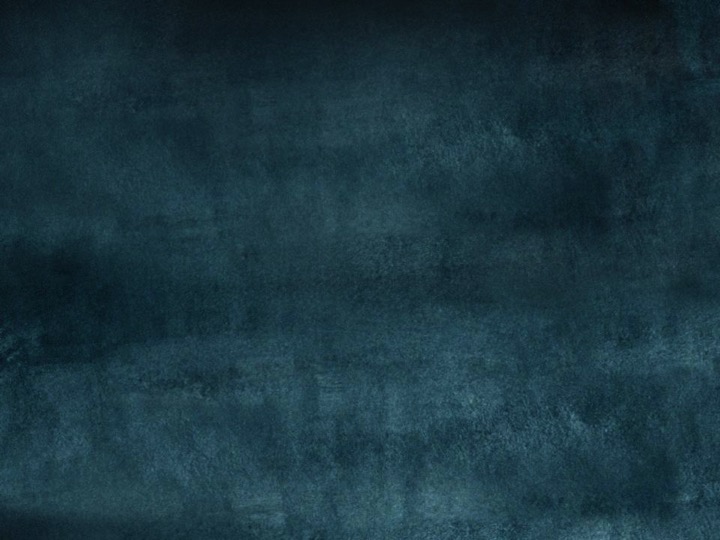 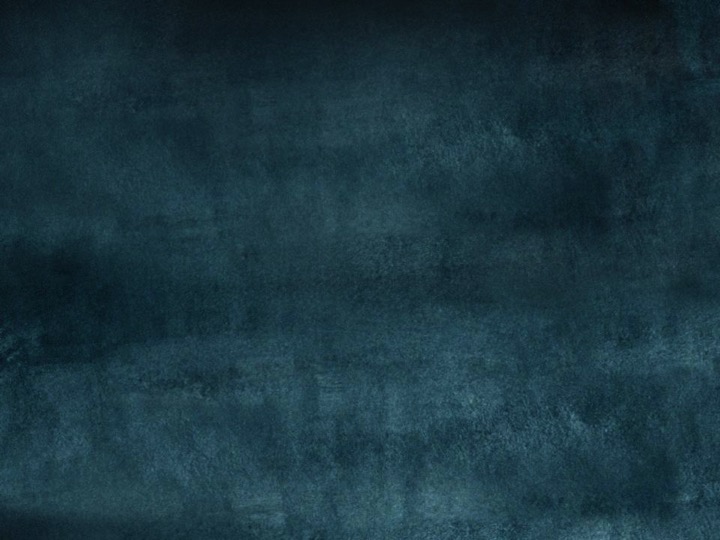 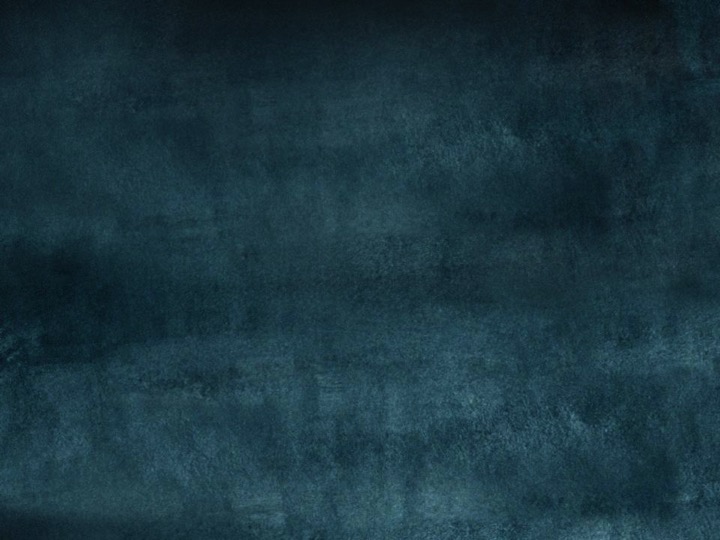 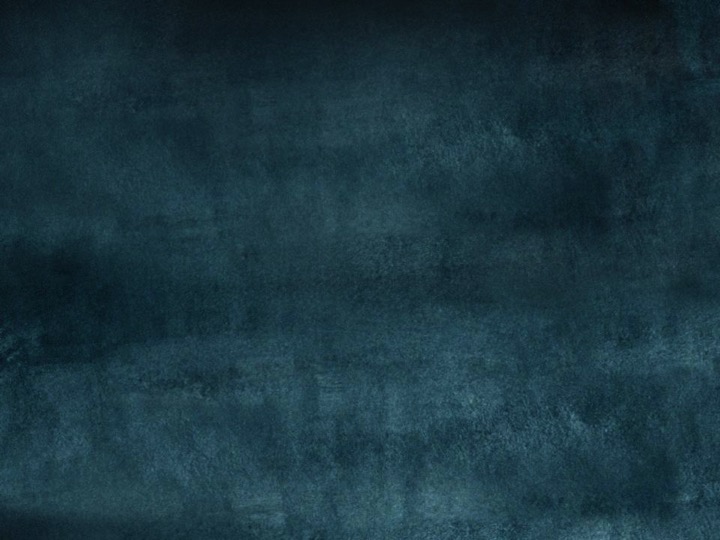 Akuta sectio, förstföderskor, huvud, 37+0, ej sectio tidigare, spontan start eller induktion
Variation sectio Robson 1+2
7 – 23%
Bra resultat i ett internationellt perspektiv.
Men stor variation mellan kliniker
Förbättringspotential finns!
Ok maybe next year then, The quality of this data is excellent. Can we relate it to other perinatal morbidity and mortality in the groups?  Best wishes  Mike
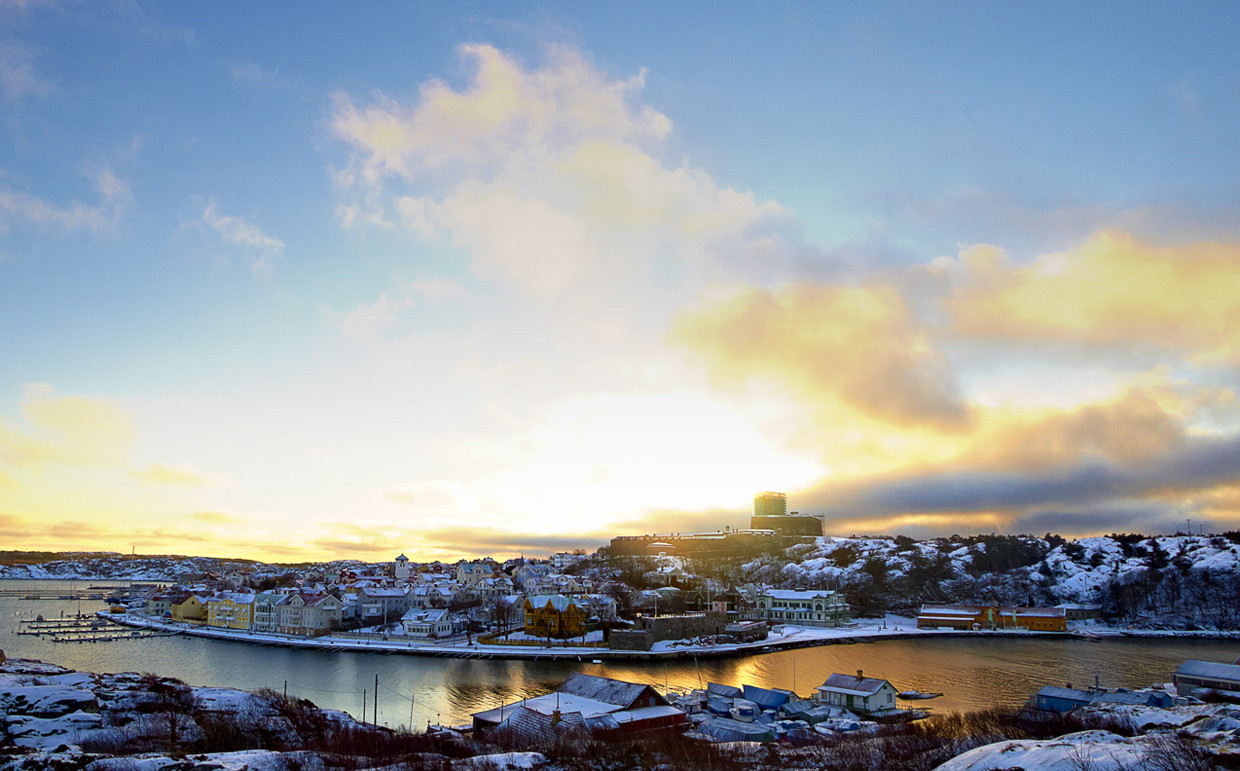 Tack!
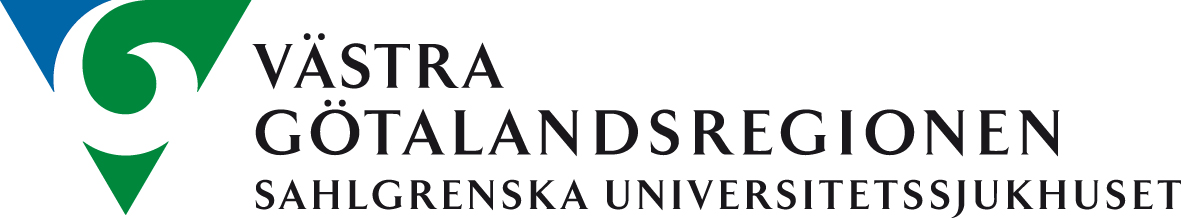